Passover1447 BC and 31 AD
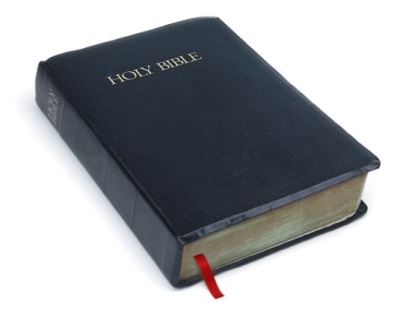 By Randall RickerSabbath Church of God
The festivals are commanded in Leviticus 23.  Christ observed the Passover, replacing the lamb with bread and wine, which represented His body and blood (Matthew 26:17-28).
All Scripture quotations, unless otherwise indicated, are taken from the New King James Version®. Copyright © 1982 by Thomas Nelson, Inc. Used by permission. All rights reserved.
1
1447 BC                31 AD
Exodus 12:5-65 Your lamb shall be without blemish, a male of the first year. You may take it from the sheep or from the goats. 6 Now you shall keep it until the fourteenth day of the same month. Then the whole assembly of the congregation of Israel shall kill it at twilight.Exodus 12:7-87 And they shall take some of the blood and put it on the two doorposts and on the lintel of the houses where they eat it. 8 Then they shall eat the flesh on that night; roasted in fire, with unleavened bread and with bitter herbs they shall eat it.Matthew 26:18-2018 And He said, "Go into the city to a certain man, and say to him, 'The Teacher says, "My time is at hand; I will keep the Passover at your house with My disciples." ' " 19 So the disciples did as Jesus had directed them; and they prepared the Passover. 20 When evening had come, He sat down with the twelve.John 13:2-52 And supper being ended, 3 Jesus, knowing that the Father had given all things into His hands, and that He had come from God and was going to God, 4 rose from supper and laid aside His garments, took a towel and girded Himself. 5 After that, He poured water into a basin and began to wash the disciples' feet, and to wipe them with the towel with which He was girded.
2
1447 BC                31 AD
Exodus 12:22-2322 And you shall take a bunch of hyssop, dip it in the blood that is in the basin, and strike the lintel and the two doorposts with the blood that is in the basin. And none of you shall go out of the door of his house until morning. 23 For the Lord will pass through to strike the Egyptians; and when He sees the blood on the lintel and on the two doorposts, the Lord will pass over the door and not allow the destroyer to come into your houses to strike you.John 13:14-1714 If I then, your Lord and Teacher, have washed your feet, you also ought to wash one another's feet. 15 For I have given you an example, that you should do as I have done to you. 16 Most assuredly, I say to you, a servant is not greater than his master; nor is he who is sent greater than he who sent him. 17 If you know these things, blessed are you if you do them.Matthew 26:26-2826 And as they were eating, Jesus took bread, blessed and broke it, and gave it to the disciples and said, "Take, eat; this is My body." 27 Then He took the cup, and gave thanks, and gave it to them, saying, "Drink from it, all of you. 28 For this is My blood of the new covenant, which is shed for many for the remission of sins.
3
1447 BC                31 AD
John 13:34-3534 A new commandment I give to you, that you love one another; as I have loved you, that you also love one another. 35 " By this all will know that you are My disciples, if you have love for one another.“John 14:2-3, 15-182 In My Father's house are many mansions [3438 a staying, i.e., residence]; 3 And if I go and prepare a place for you, I will come again and receive you to Myself; that where I am, there you may be also… 15 "If you love Me, keep My commandments. 16 And I will pray the Father, and He will give you another Helper, that He may abide with you forever-- 17 the Spirit of truth, whom the world cannot receive, because it neither sees Him nor knows Him; but you know Him, for He dwells with you and will be in you.
4
1447 BC                31 AD
John 15:16You did not choose Me, but I chose you and appointed you that you should go and bear fruit, and that your fruit should remain, that whatever you ask the Father in My name He may give you.John 16:33These things I have spoken to you, that in Me you may have peace. In the world you will have tribulation; but be of good cheer, I have overcome the world."
5
1447 BC                31 AD
John 17:11, 1711 Now I am no longer in the world, but these are in the world, and I come to You. Holy Father, keep through Your name those whom You have given Me, that they may be one as We are… 17 Sanctify them by Your truth. Your word is truth.
6
1447 BC                31 AD
Exodus 12:29, 34-3629 And it came to pass at midnight that the Lord struck all the firstborn in the land of Egypt, from the firstborn of Pharaoh who sat on his throne to the firstborn of the captive who was in the dungeon, and all the firstborn of livestock… 34 So the people took their dough before it was leavened, having their kneading bowls bound up in their clothes on their shoulders. 35 Now the children of Israel had done according to the word of Moses, and they had asked from the Egyptians articles of silver, articles of gold, and clothing. 36 And the Lord had given the people favor in the sight of the Egyptians, so that they granted them what they requested. Thus they plundered the Egyptians.John 18:3-6, 28-293 Then Judas, having received a detachment of troops, and officers from the chief priests and Pharisees, came there with lanterns, torches, and weapons. 4 Jesus therefore, knowing all things that would come upon Him, went forward and said to them, "Whom are you seeking?" 5 They answered Him, "Jesus of Nazareth." Jesus said to them, "I am He." And Judas, who betrayed Him, also stood with them. 6 Now when He said to them, "I am He," they drew back and fell to the ground… 28 Then they led Jesus from Caiaphas to the Praetorium, and it was early morning. But they themselves did not go into the Praetorium, lest they should be defiled, but that they might eat the Passover. 29 Pilate then went out to them and said, "What accusation do you bring against this Man?"
7
1447 BC                31 AD
John 19:1-21 So then Pilate took Jesus and scourged Him. 2 And the soldiers twisted a crown of thorns and put it on His head, and they put on Him a purple robe.Mark 15:25, 33-3725 Now it was the third hour [9 AM], and they crucified Him… 33 Now when the sixth hour [noon] had come, there was darkness over the whole land until the ninth hour. 34 And at the ninth hour [3 PM] Jesus cried out with a loud voice, saying, "Eloi, Eloi, lama sabachthani?" which is translated, "My God, My God, why have You forsaken Me?" 35 Some of those who stood by, when they heard that, said, "Look, He is calling for Elijah!" 36 Then someone ran and filled a sponge full of sour wine, put it on a reed, and offered it to Him to drink, saying, "Let Him alone; let us see if Elijah will come to take Him down." 37 And Jesus cried out with a loud voice, and breathed His last.
8
1447 BC                31 AD
Matthew 27:49 Fenton and Moffatt translations add:But another taking a spear pierced His side, when blood and water came out.John 19:31-3431 Therefore, because it was the Preparation Day, that the bodies should not remain on the cross on the Sabbath (for that Sabbath was a high day), the Jews asked Pilate that their legs might be broken, and that they might be taken away. 32 Then the soldiers came and broke the legs of the first and of the other who was crucified with Him. 33 But when they came to Jesus and saw that He was already dead, they did not break His legs. 34 But one of the soldiers [had] pierced His side with a spear, and immediately blood and water came out.
9
1447 BC                31 AD
Mark 15:42-4642 Now when evening had come, because it was the Preparation Day, that is, the day before the Sabbath, 43 Joseph of Arimathea, a prominent council member, who was himself waiting for the kingdom of God, coming and taking courage, went in to Pilate and asked for the body of Jesus. 44 Pilate marveled that He was already dead; and summoning the centurion, he asked him if He had been dead for some time. 45 So when he found out from the centurion, he granted the body to Joseph. 46 Then he bought fine linen, took Him down, and wrapped Him in the linen. And he laid Him in a tomb which had been hewn out of the rock, and rolled a stone against the door of the tomb.
10
1447 BC                31 AD
Exodus 12:41-4241 And it came to pass at the end of the four hundred and thirty years--on that very same day--it came to pass that all the armies of the Lord went out from the land of Egypt. 42 It is a night of solemn observance [KJV night to be much observed] to the Lord for bringing them out of the land of Egypt. This is that night of the Lord, a solemn observance for all the children of Israel throughout their generations.
11
1447 BC                31 AD
Numbers 33:3They departed from Rameses in the first month, on the fifteenth day of the first month; on the day after the Passover the children of Israel went out with boldness in the sight of all the Egyptians.Deuteronomy 16:1, 31 "Observe the month of Abib, and keep the Passover to the Lord your God, for in the month of Abib the Lord your God brought you out of Egypt by night… 3 You shall eat no leavened bread with it; seven days you shall eat unleavened bread with it, that is, the bread of affliction (for you came out of the land of Egypt in haste), that you may remember the day in which you came out of the land of Egypt all the days of your life.
12